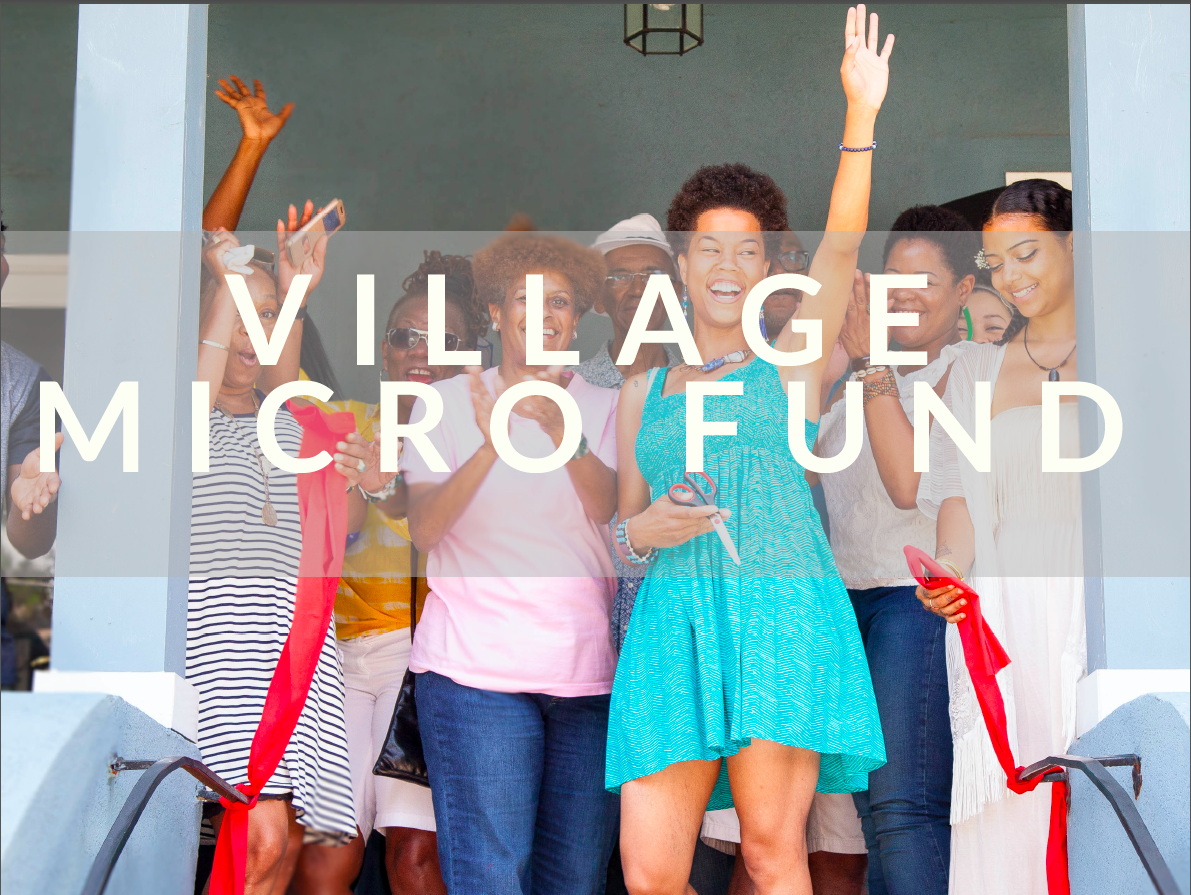 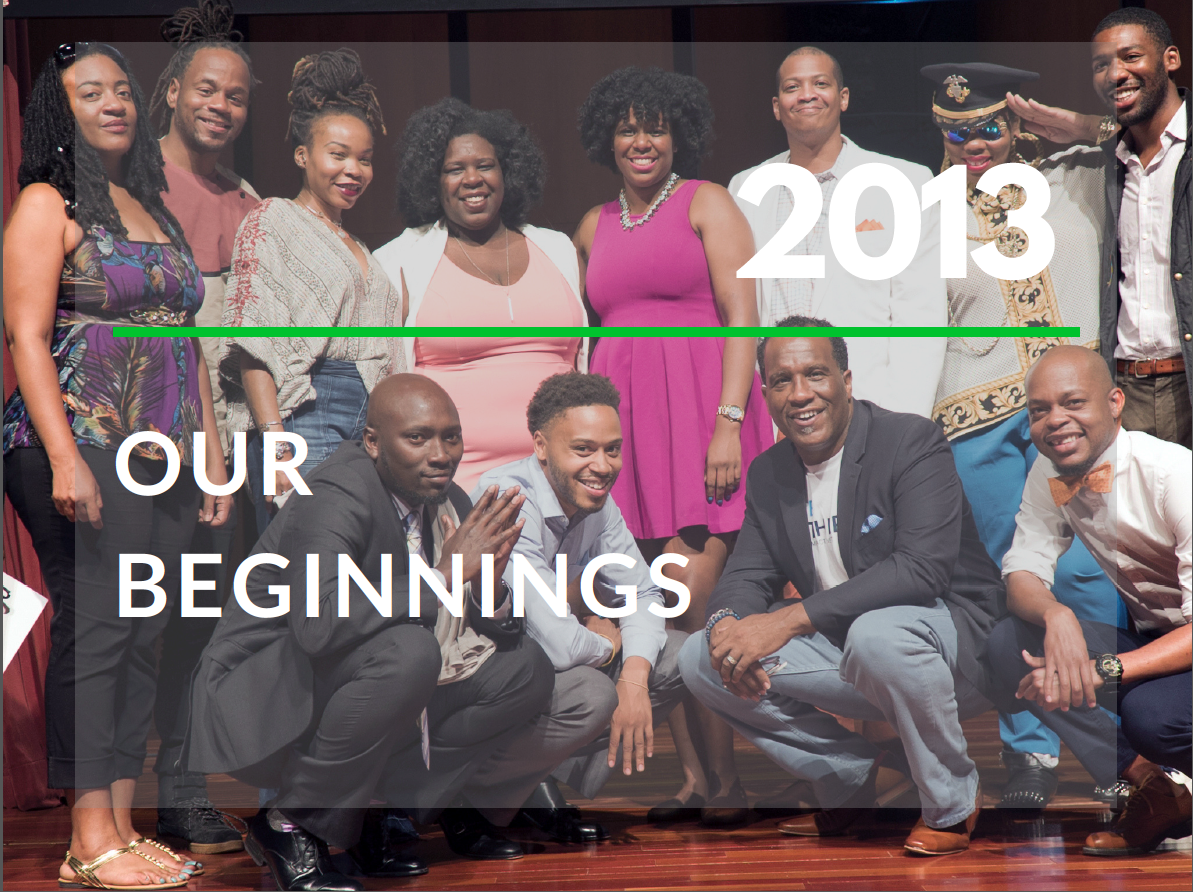 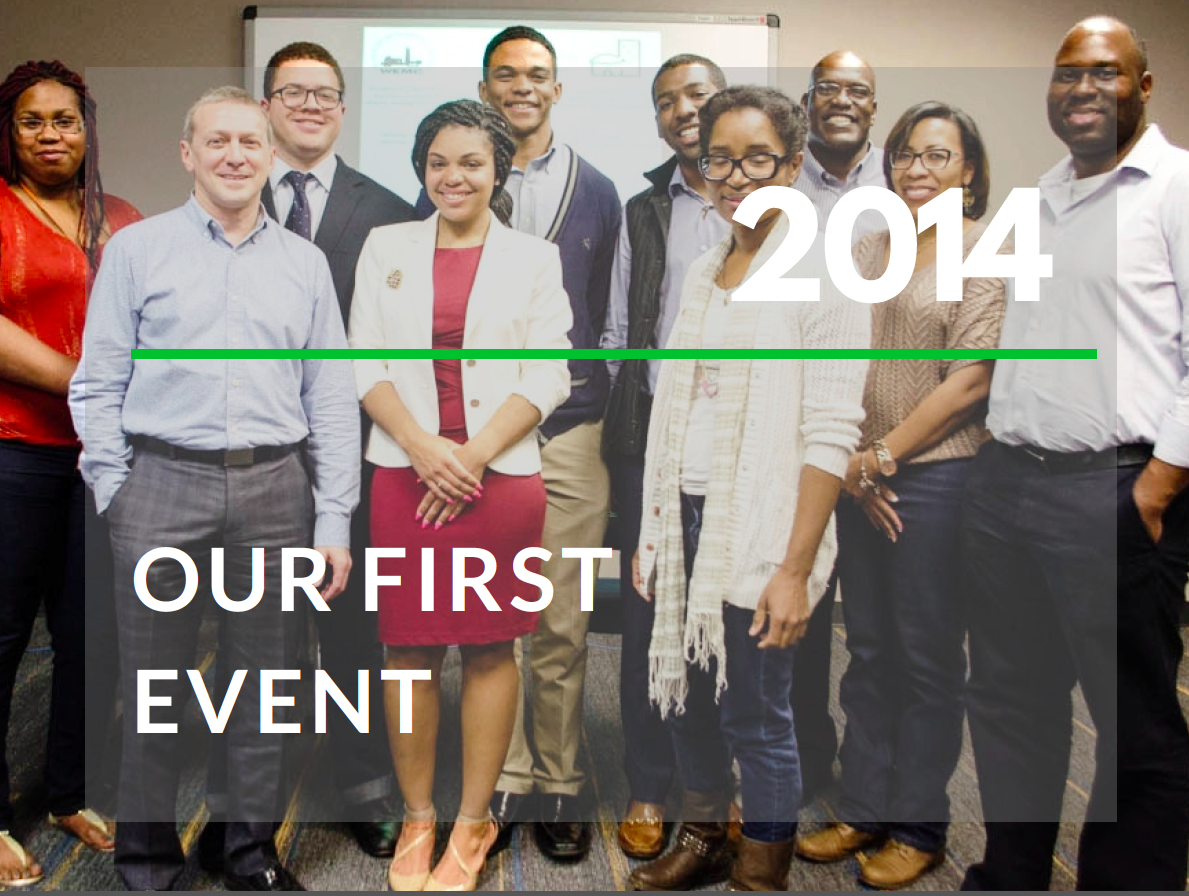 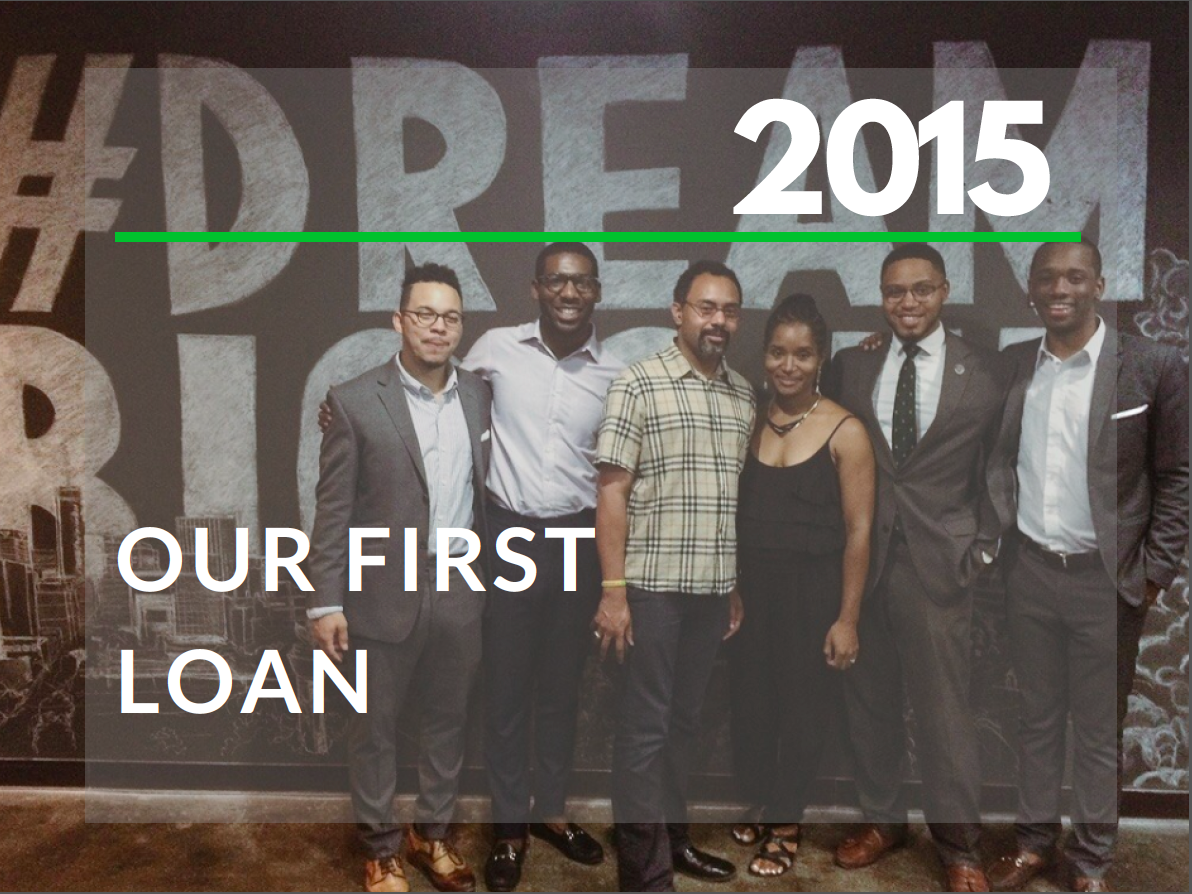 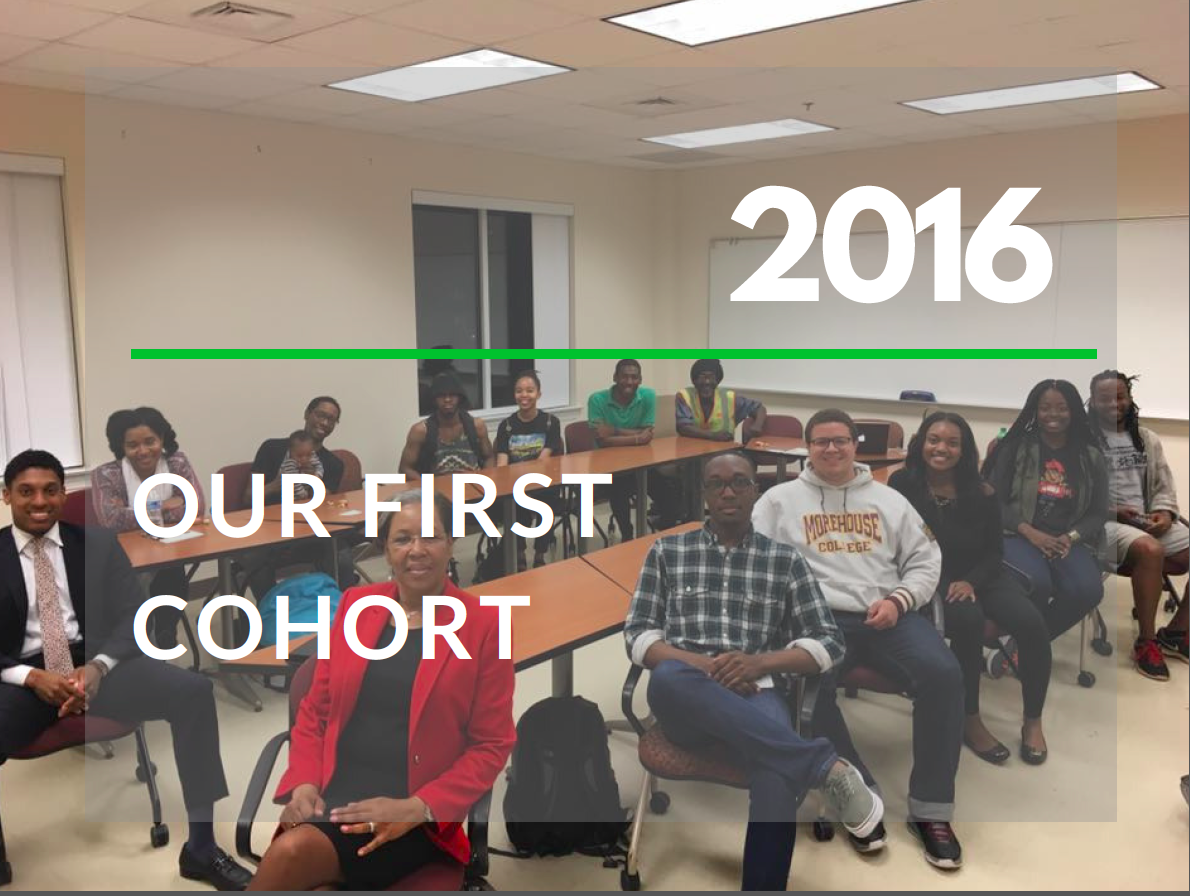 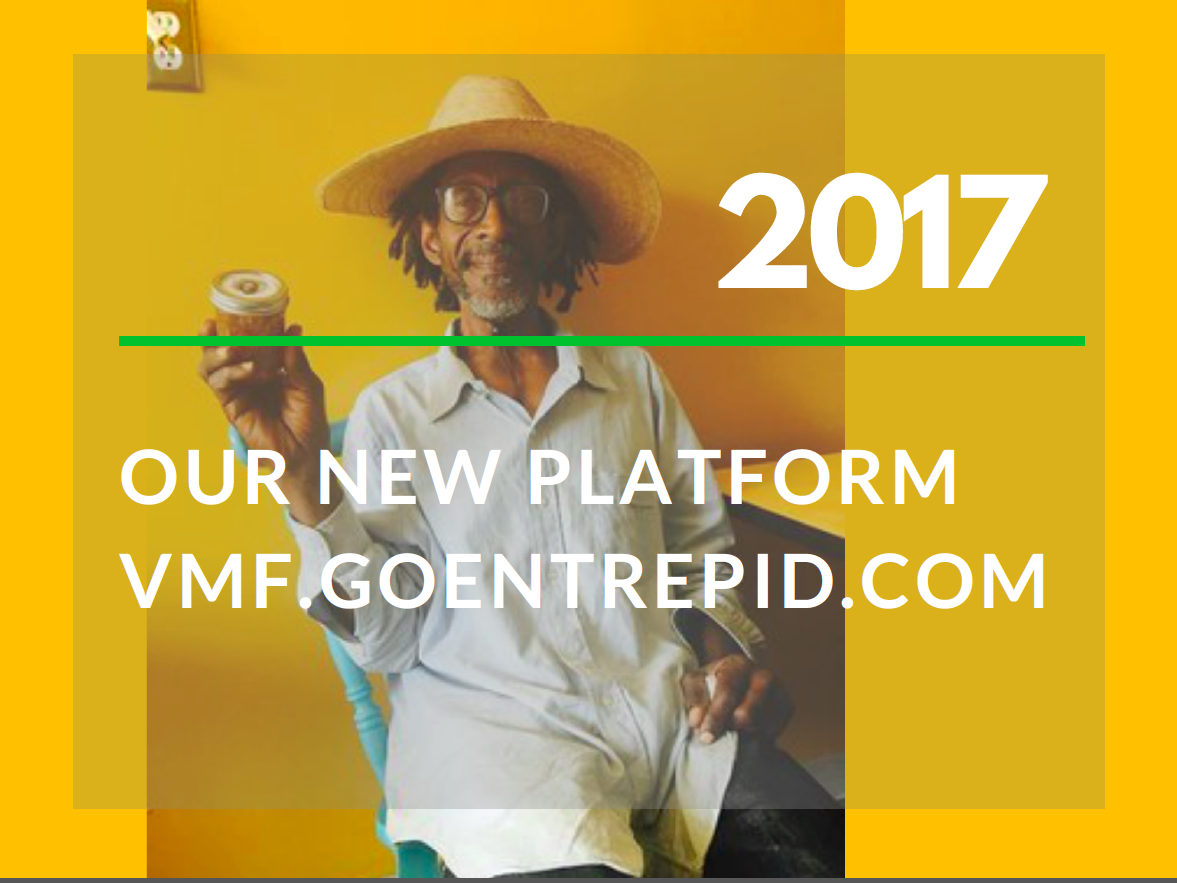 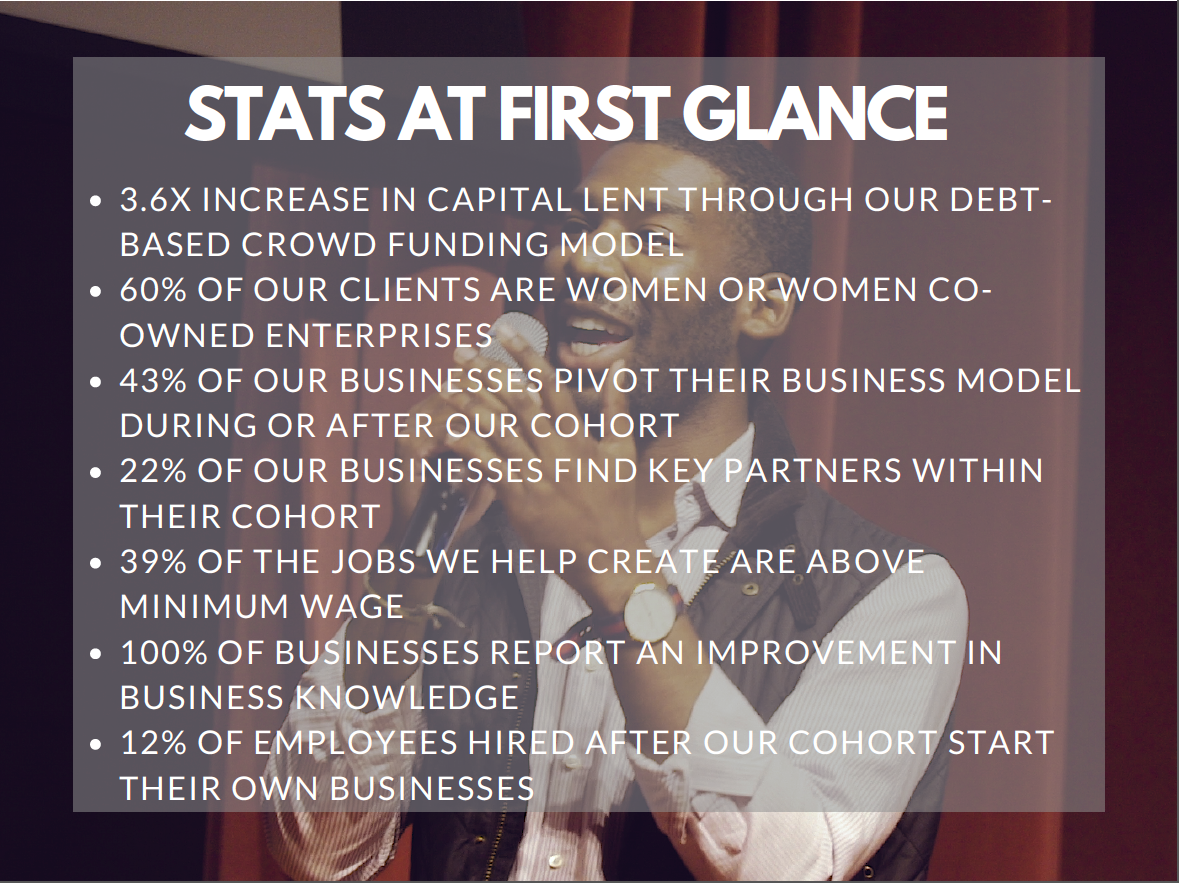 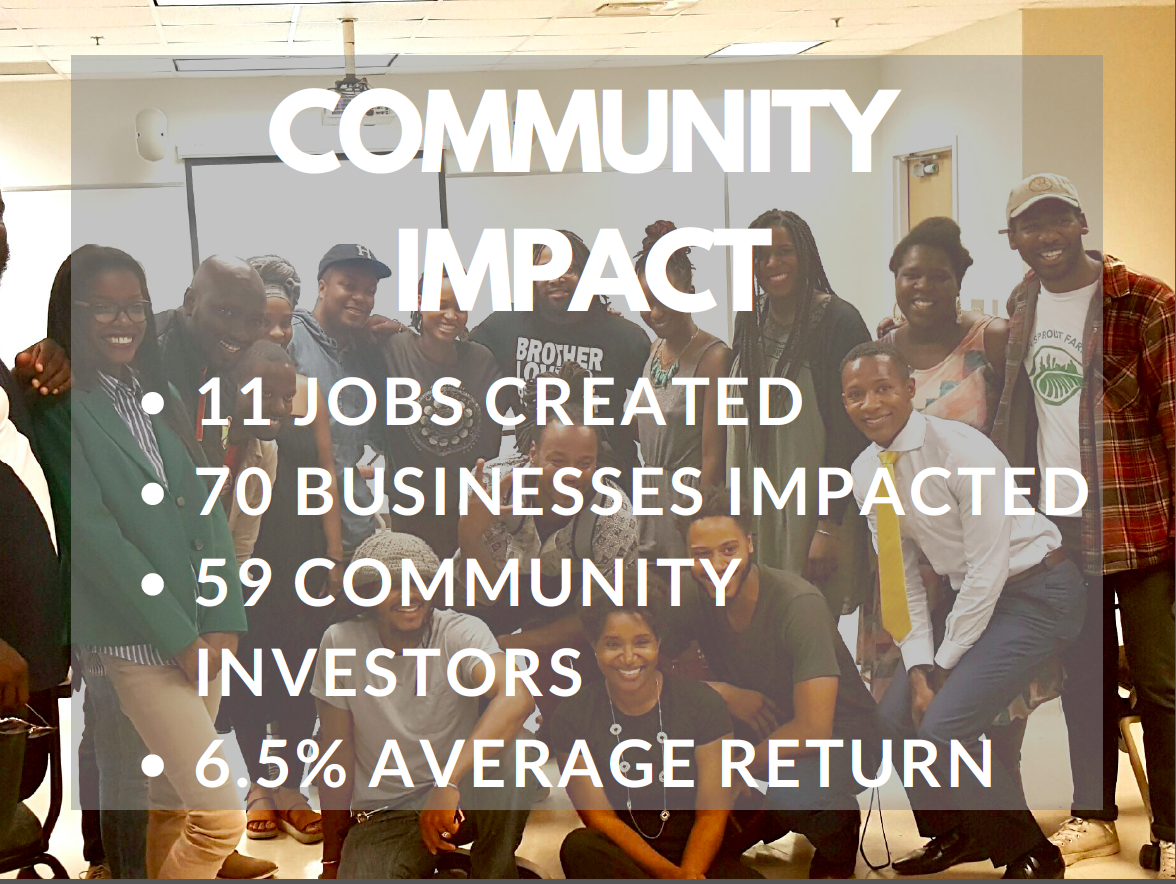 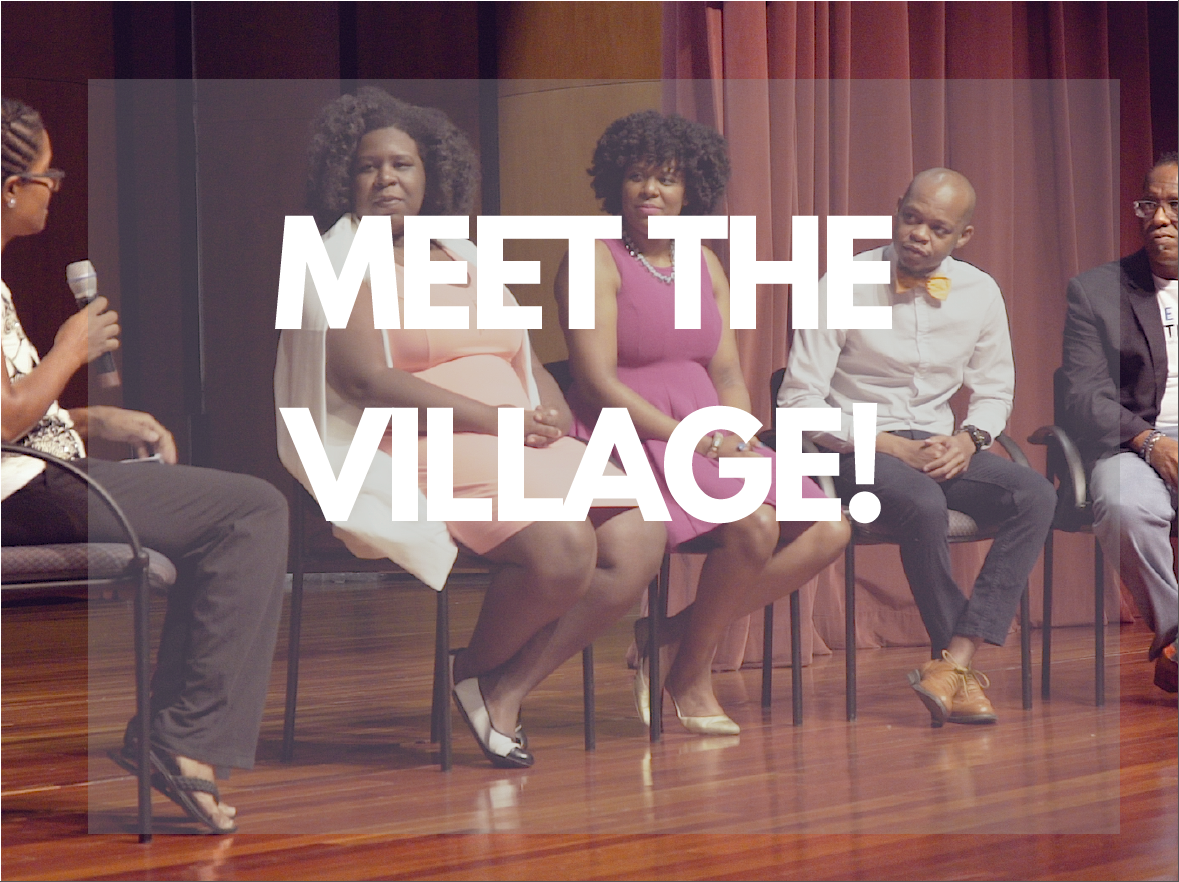 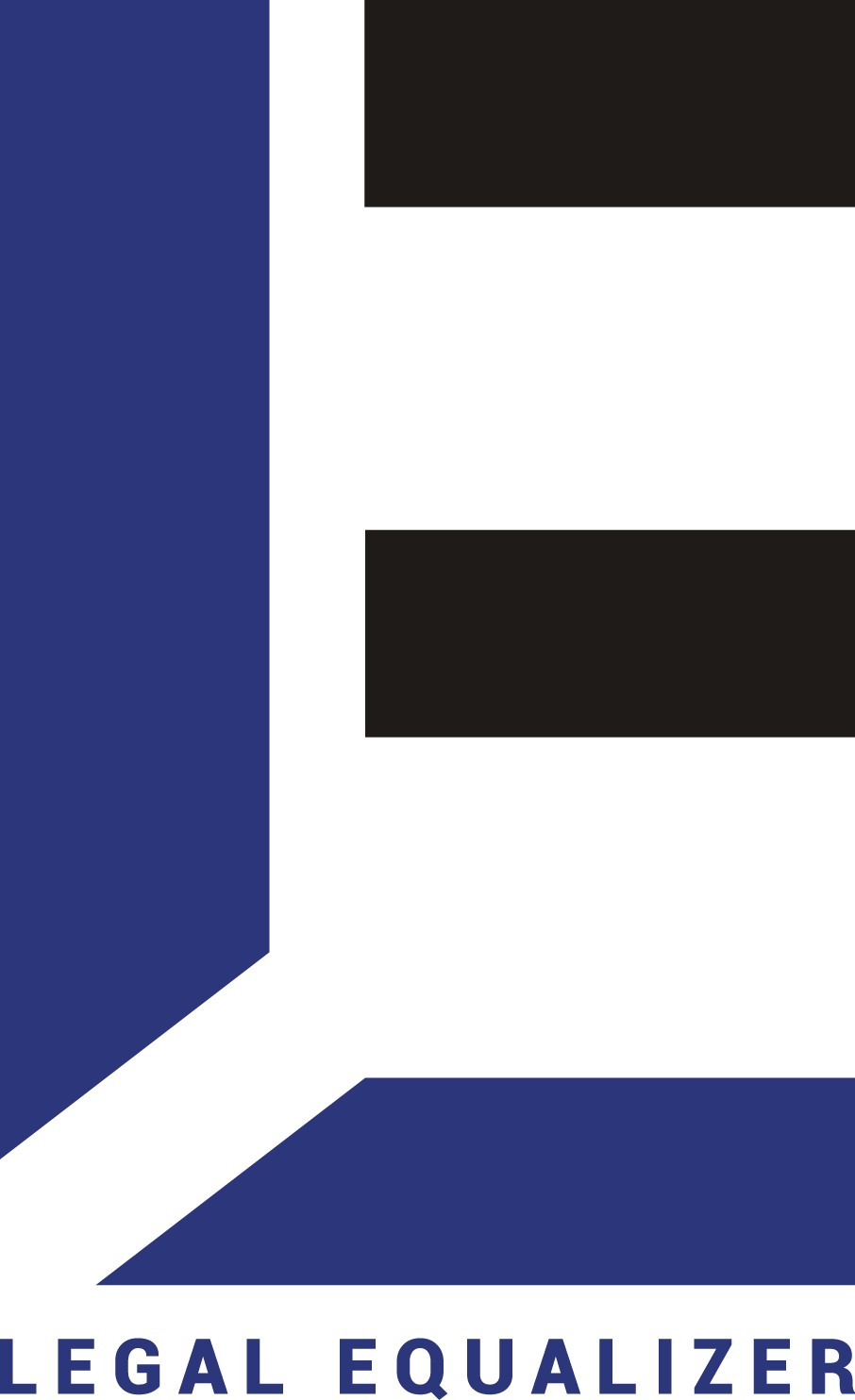 Mbye Njie
Founder/CEO 
Legal Equalizer, Inc
E: mbye@legaleqapp.com
W: Legaleqapp.com
P: 478-719-0515
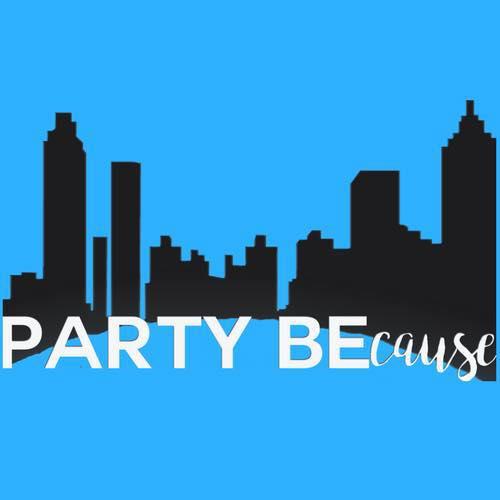 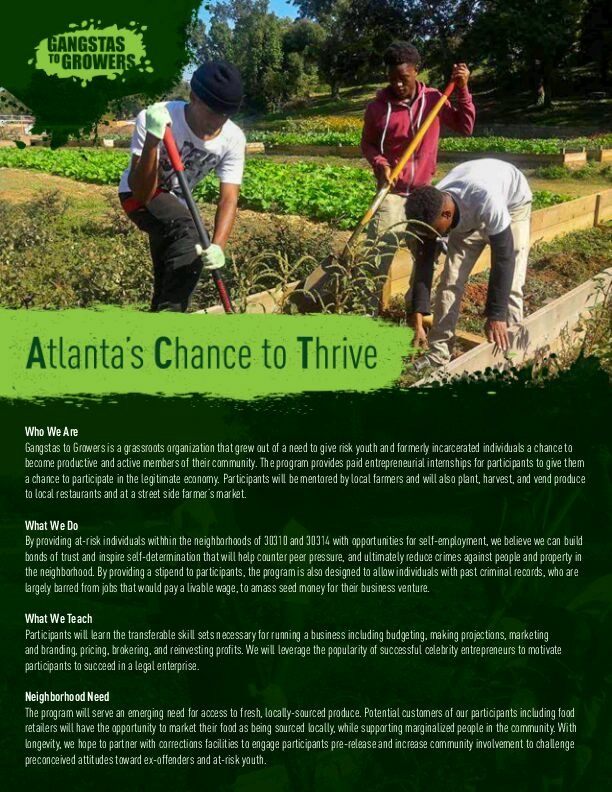 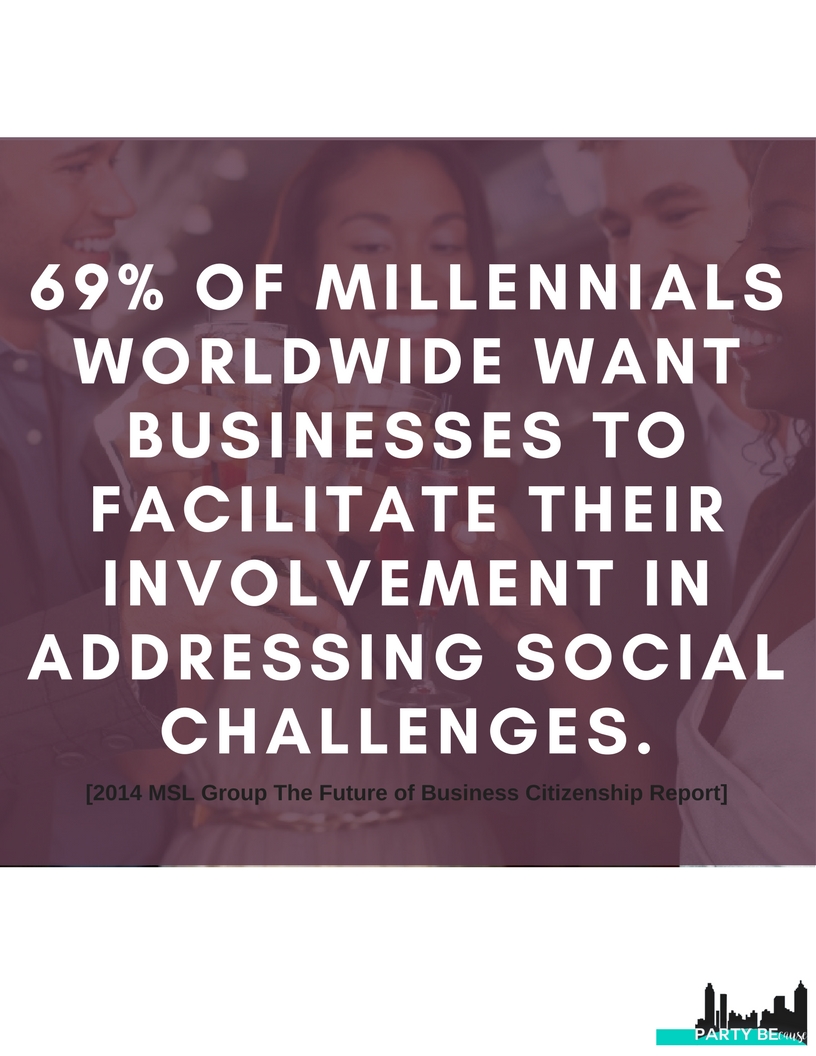 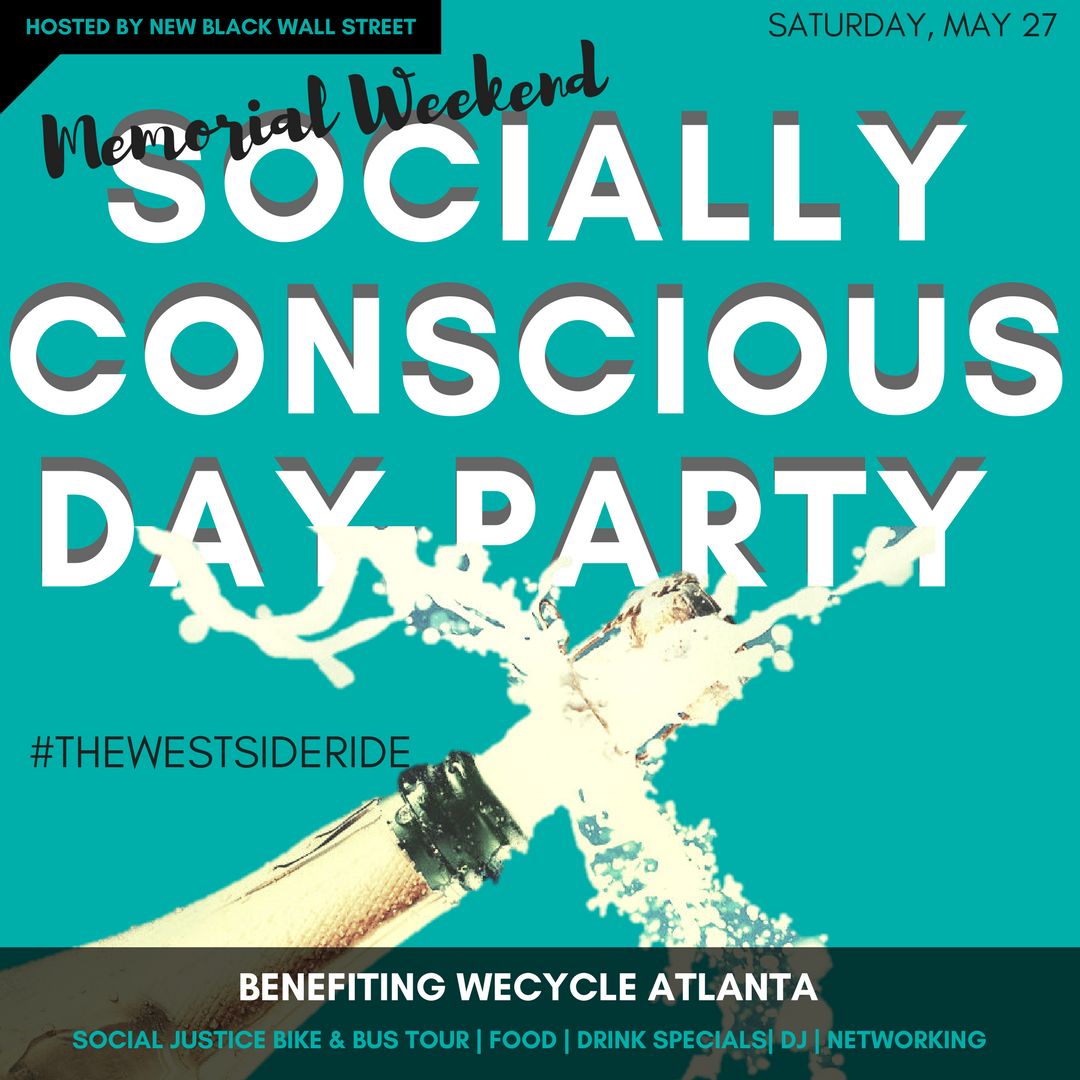 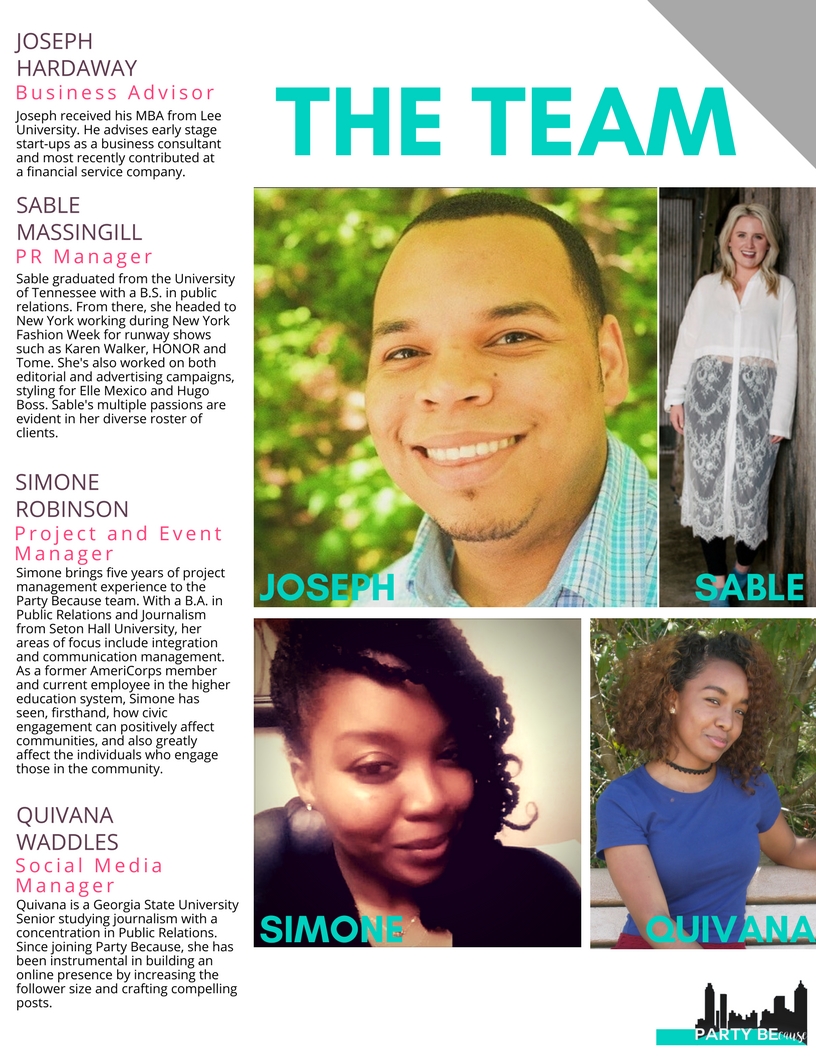 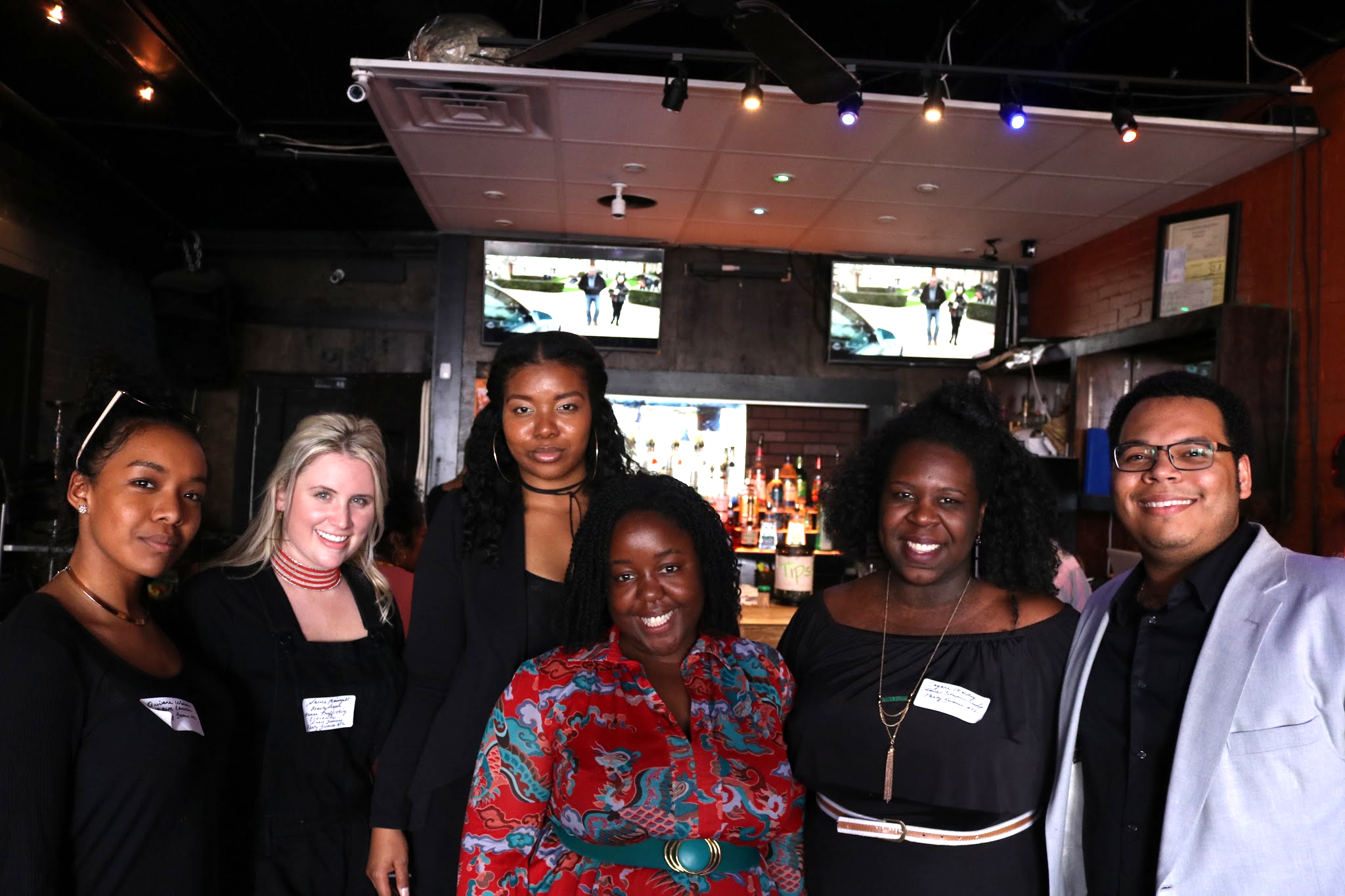 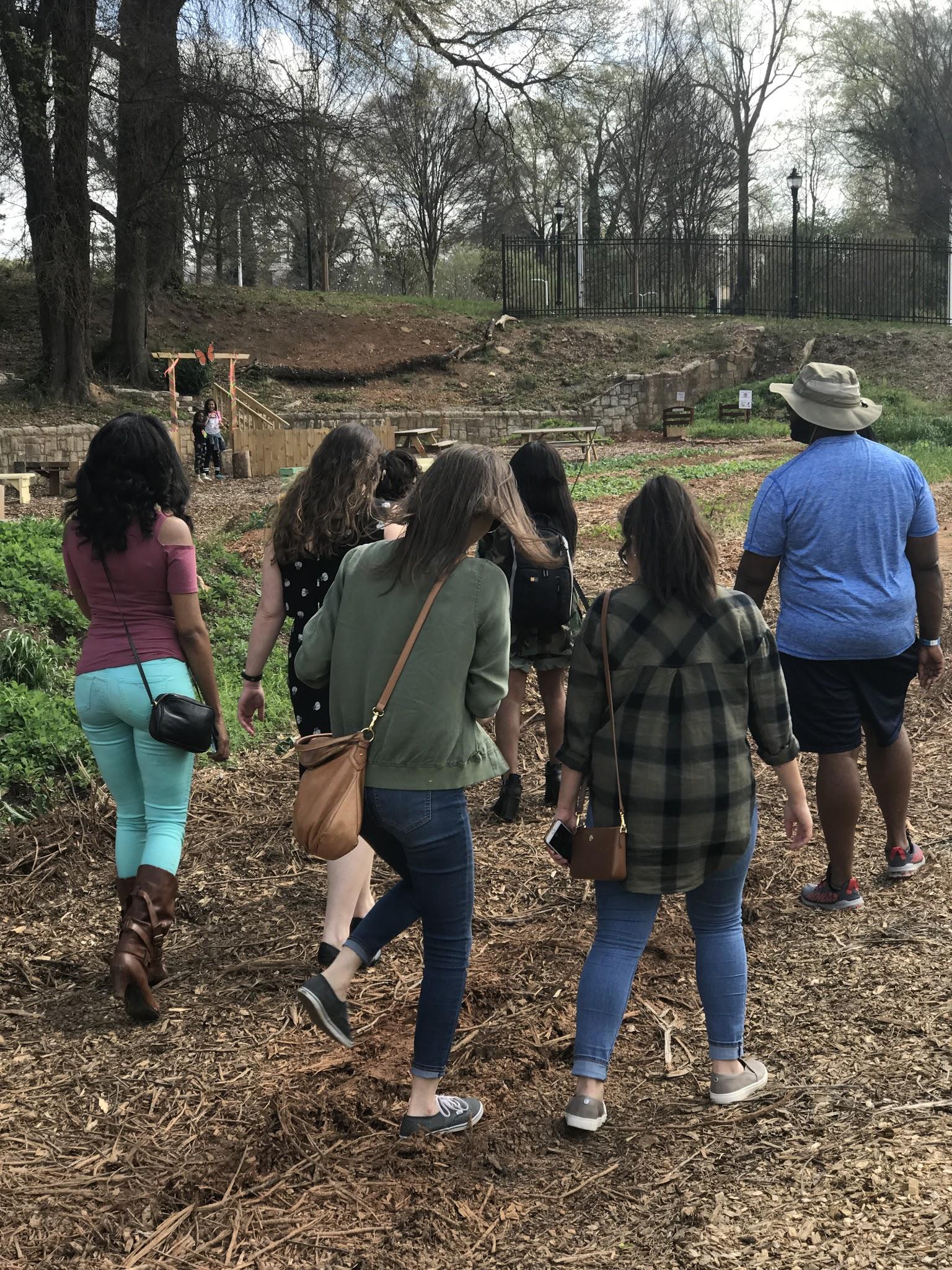 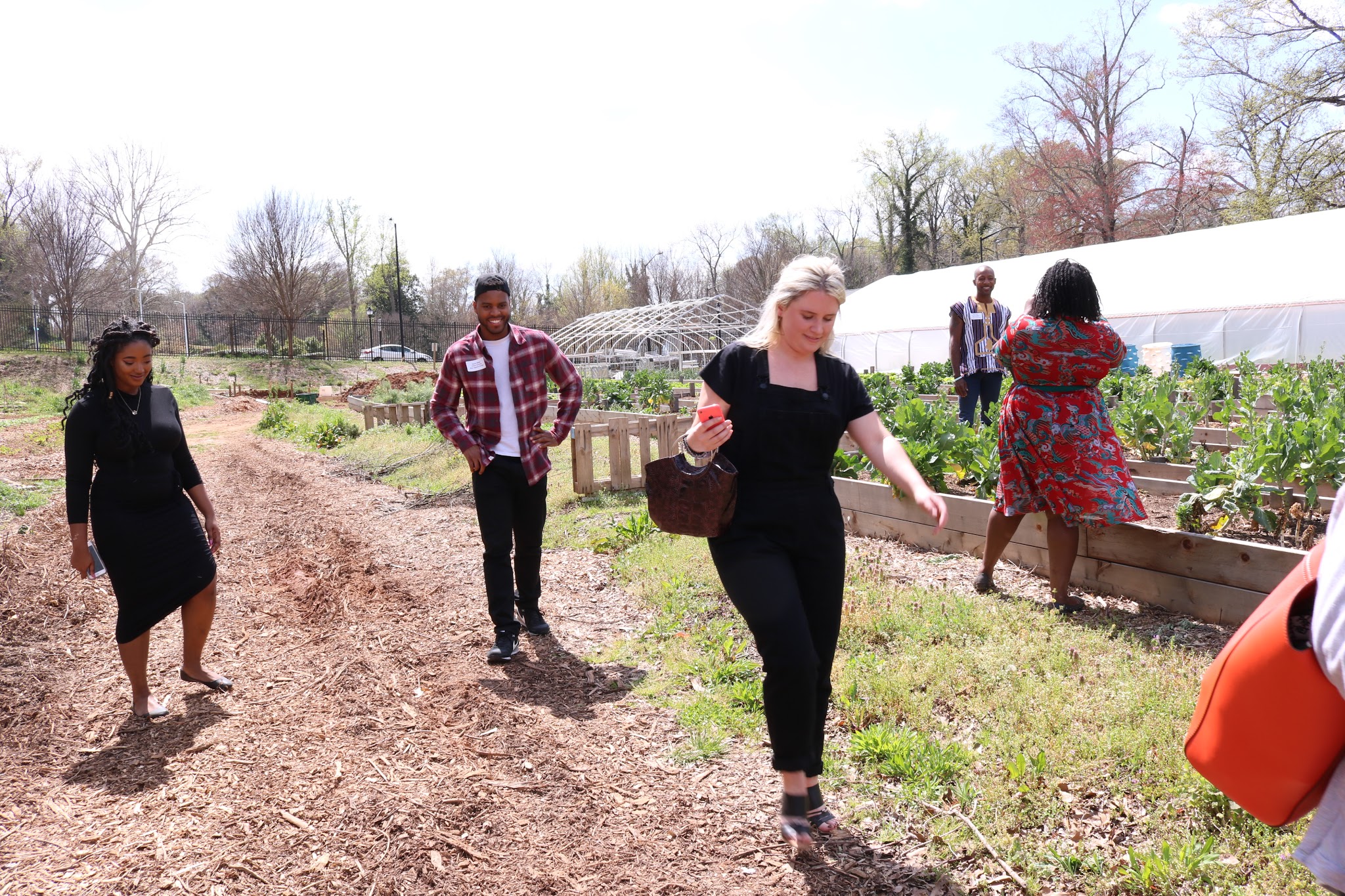 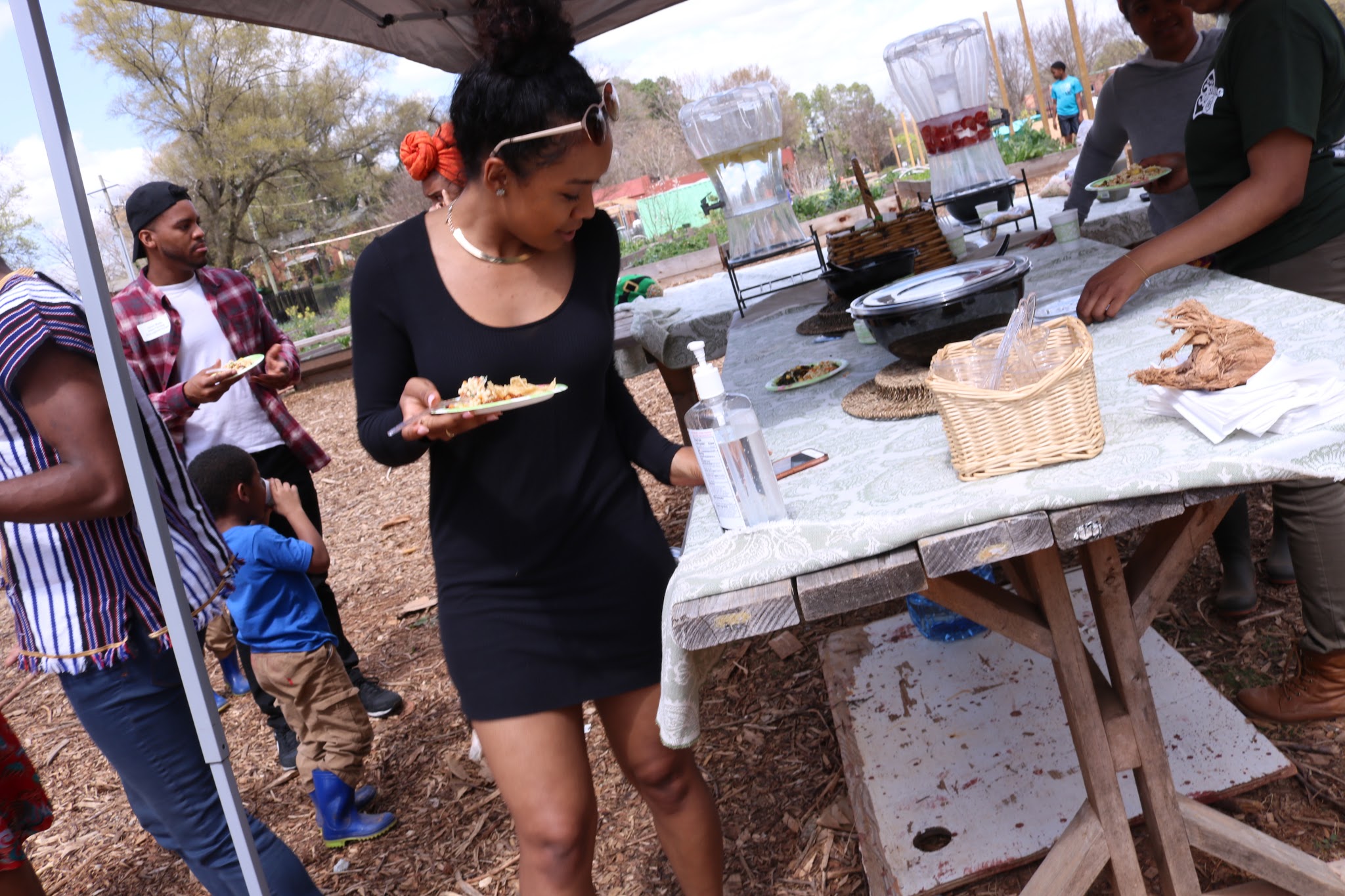 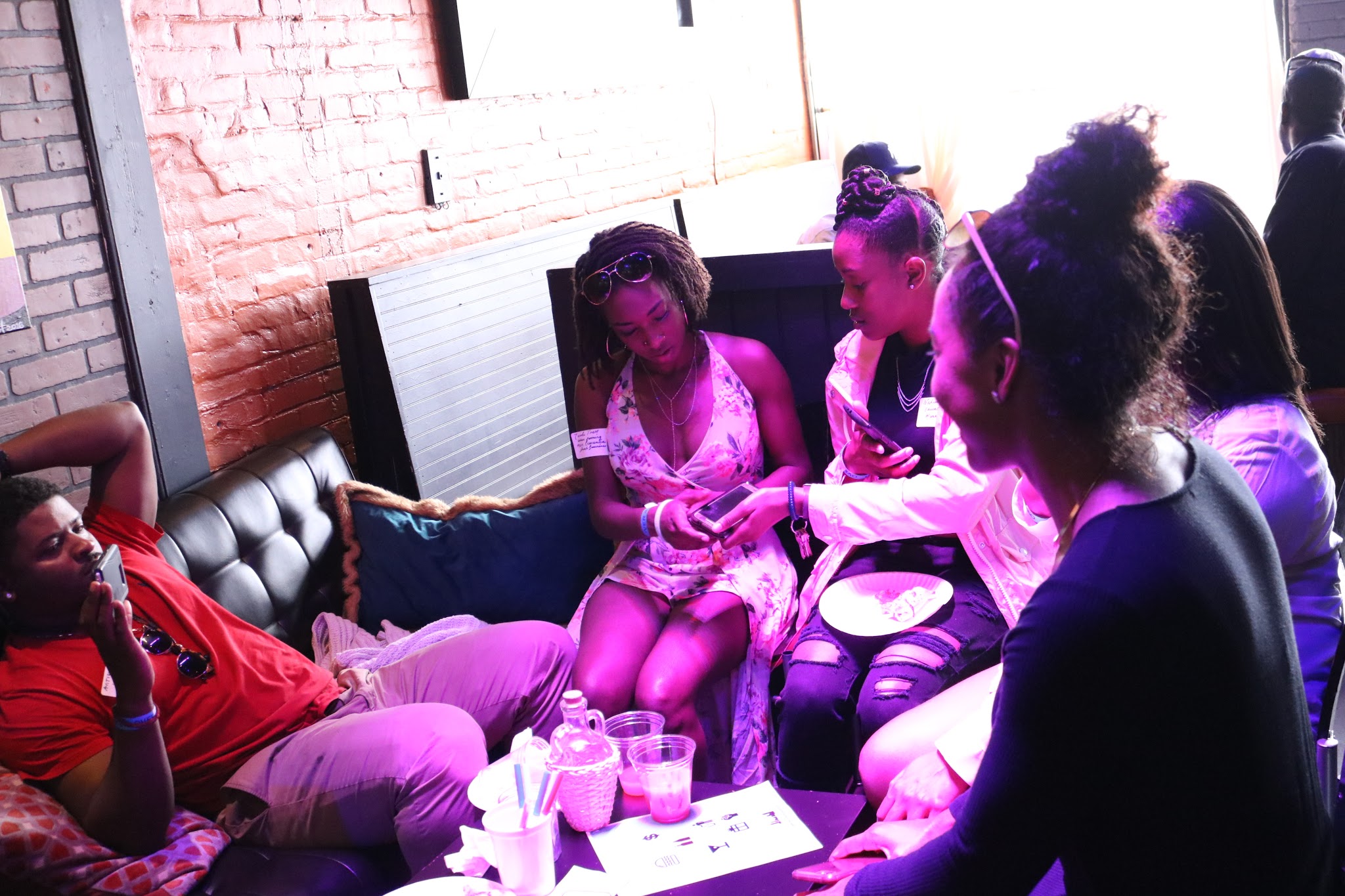 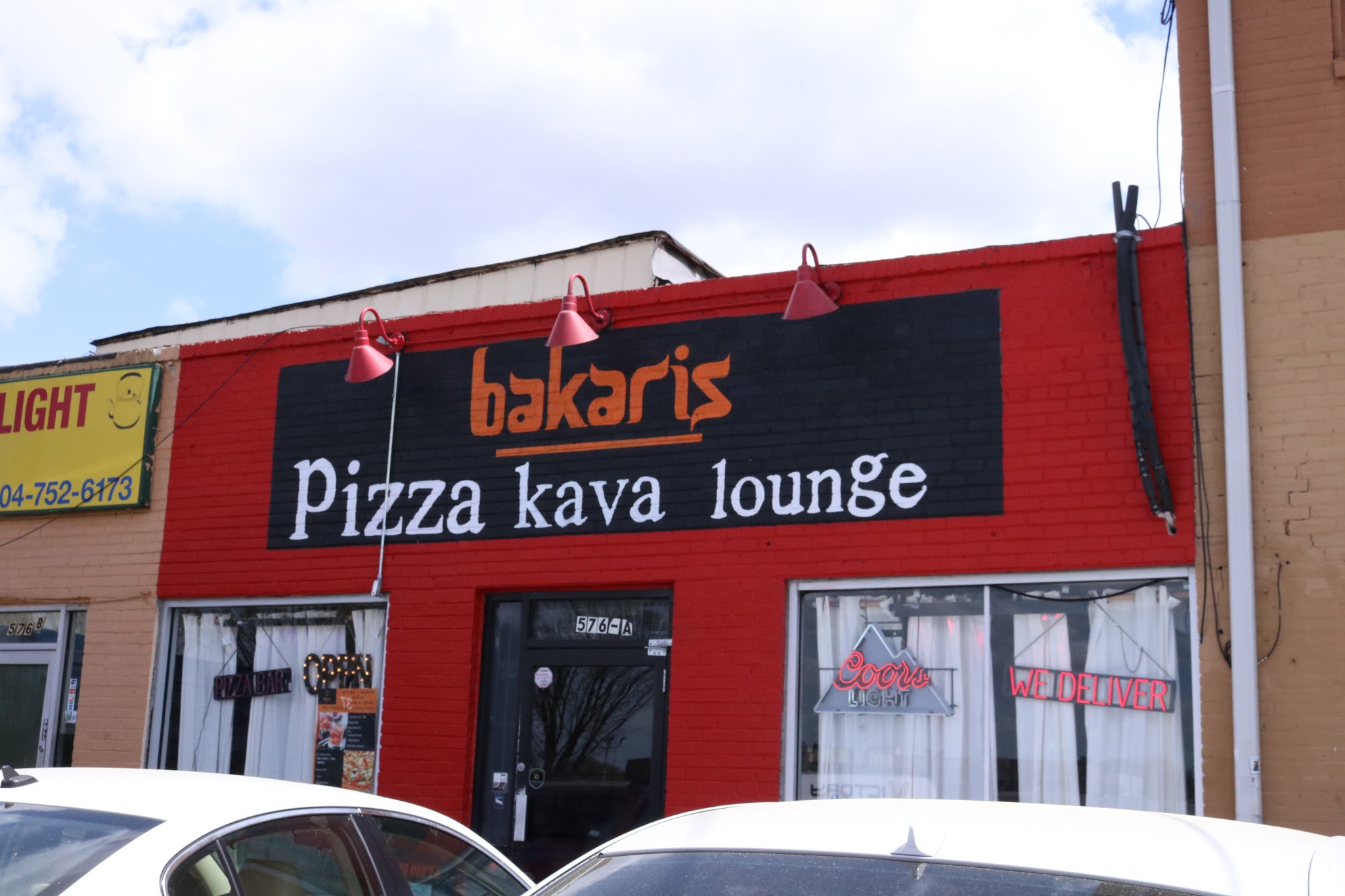 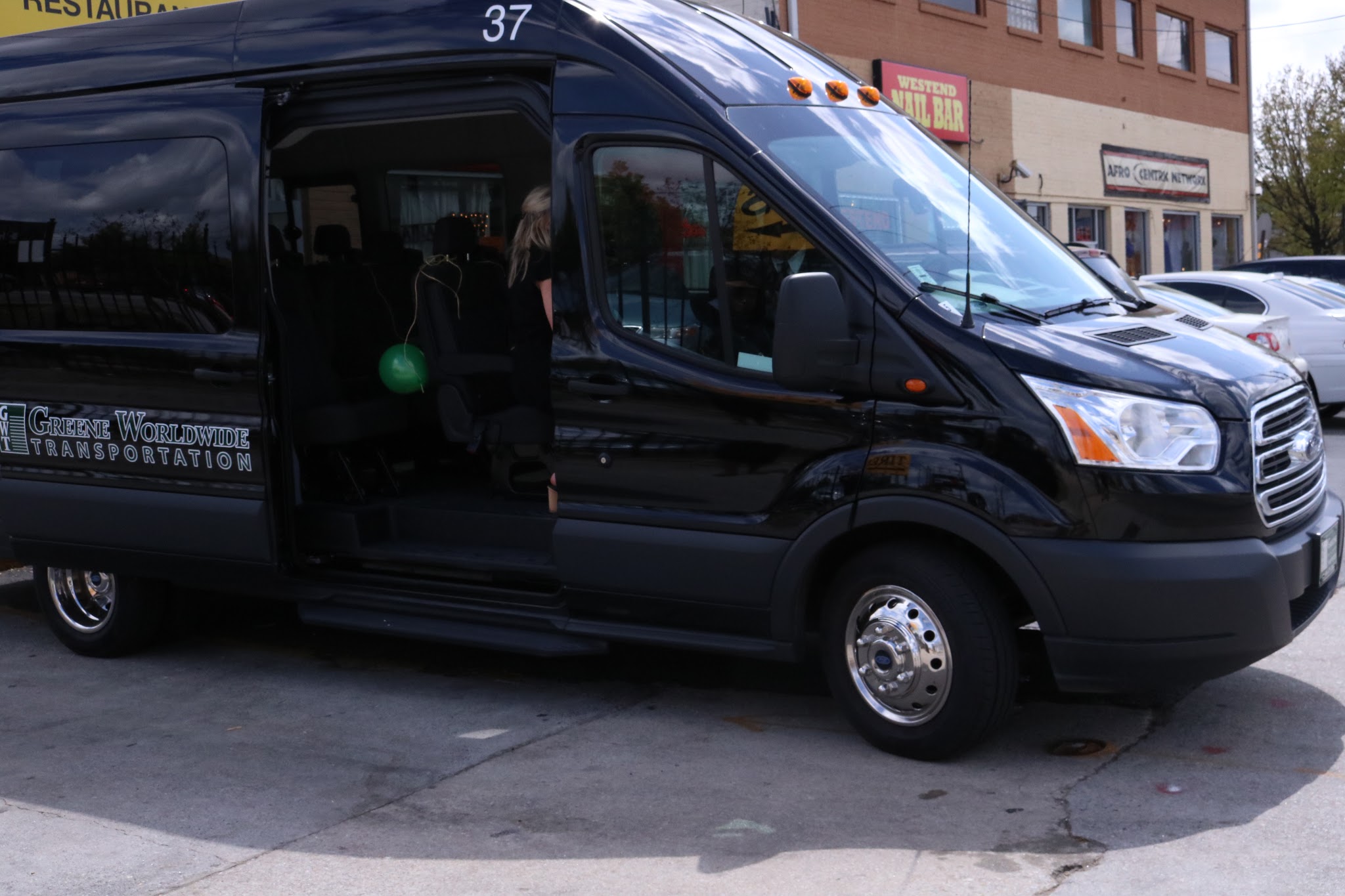 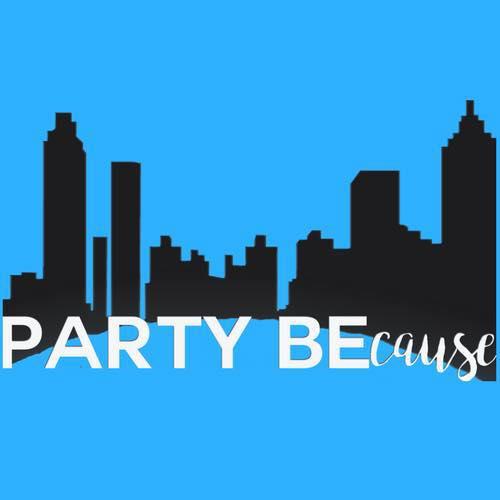 www.partybecauseatl.com
partybecauseatl@gmail.com
IG:partybecause
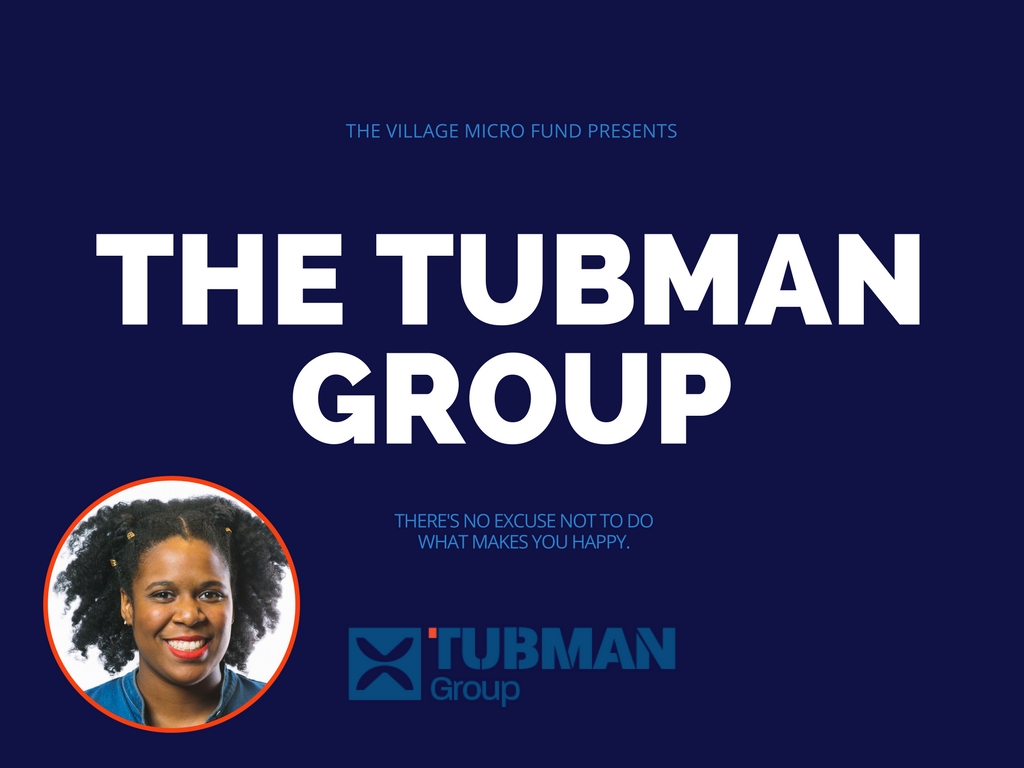 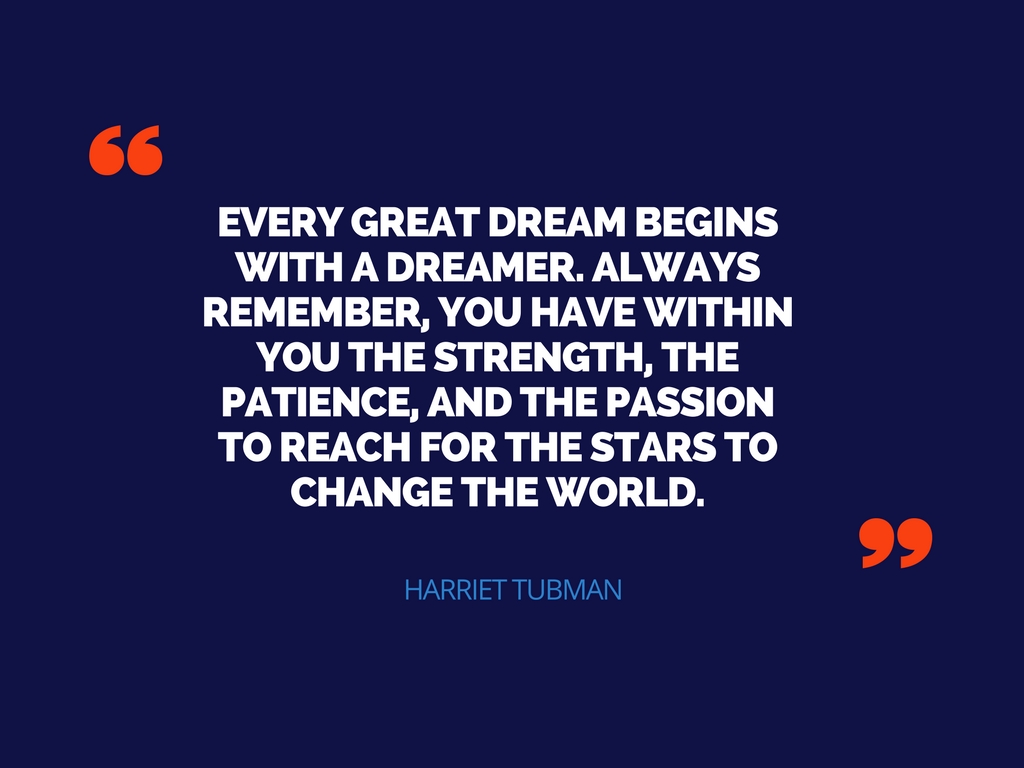 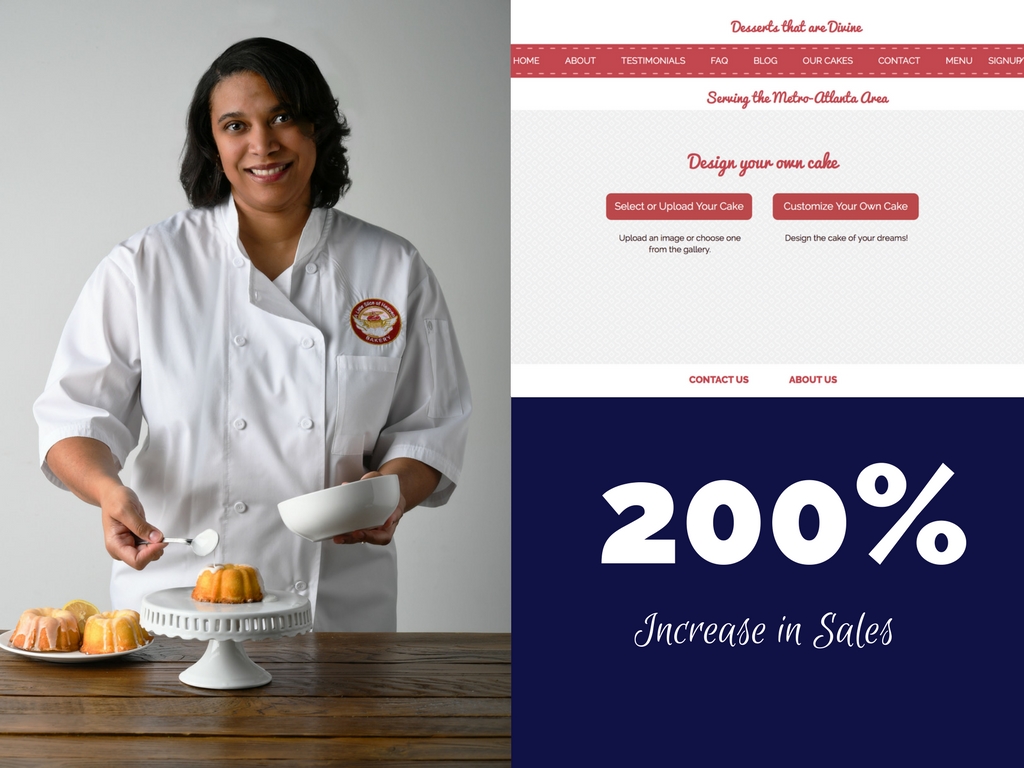 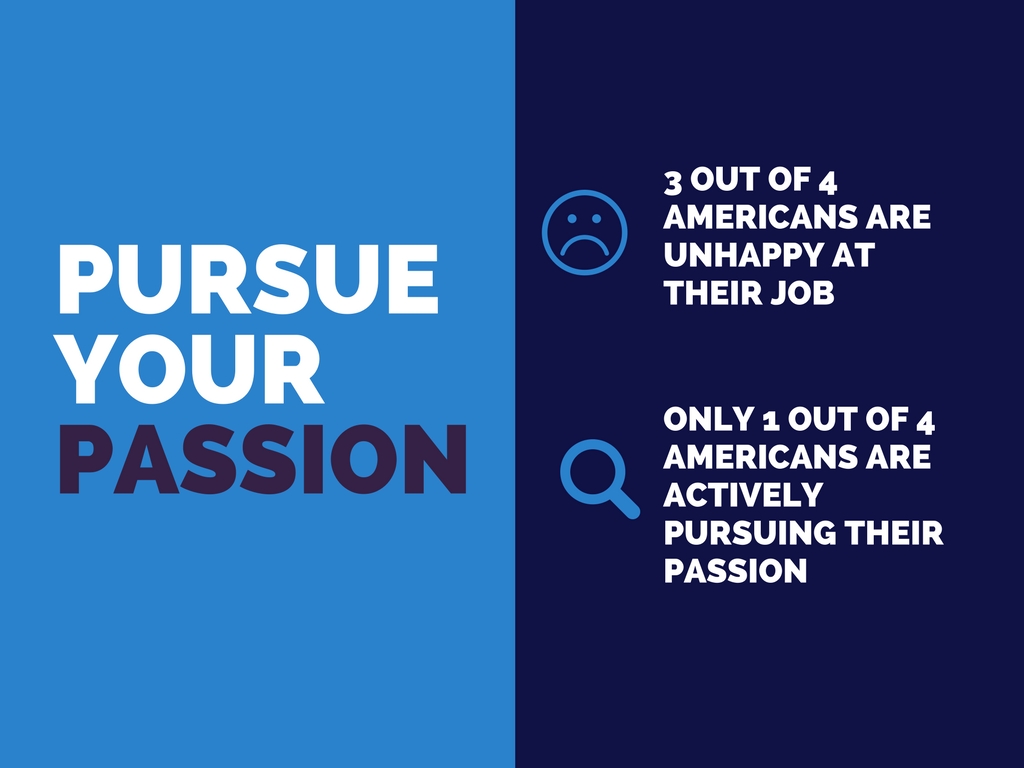 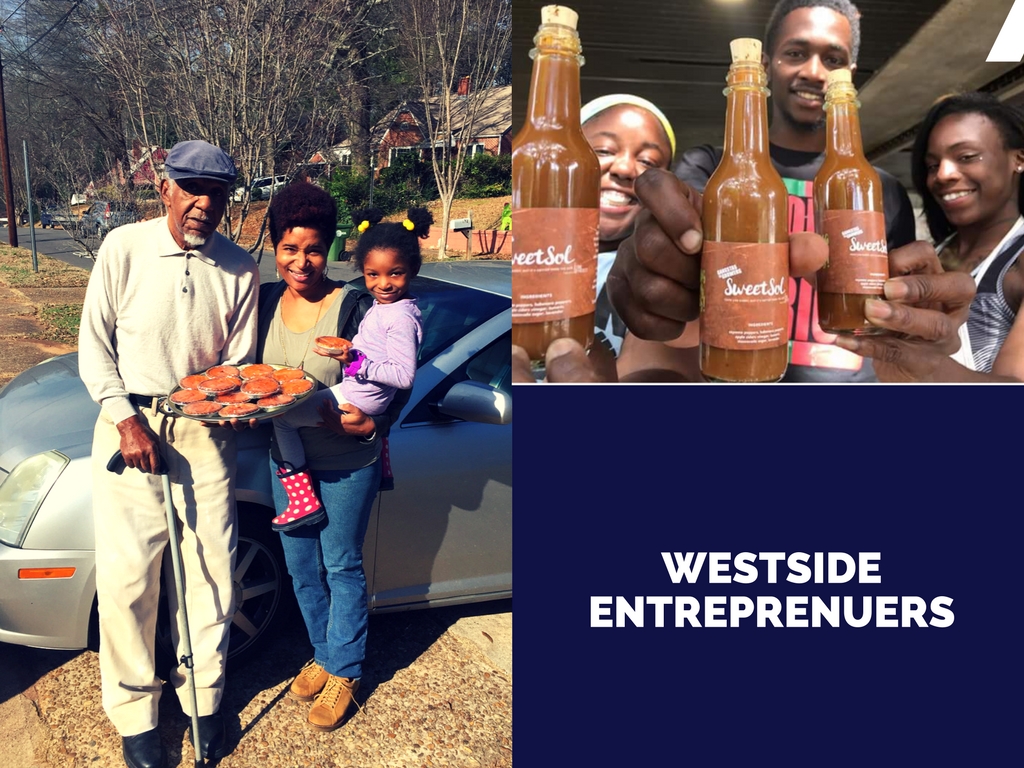 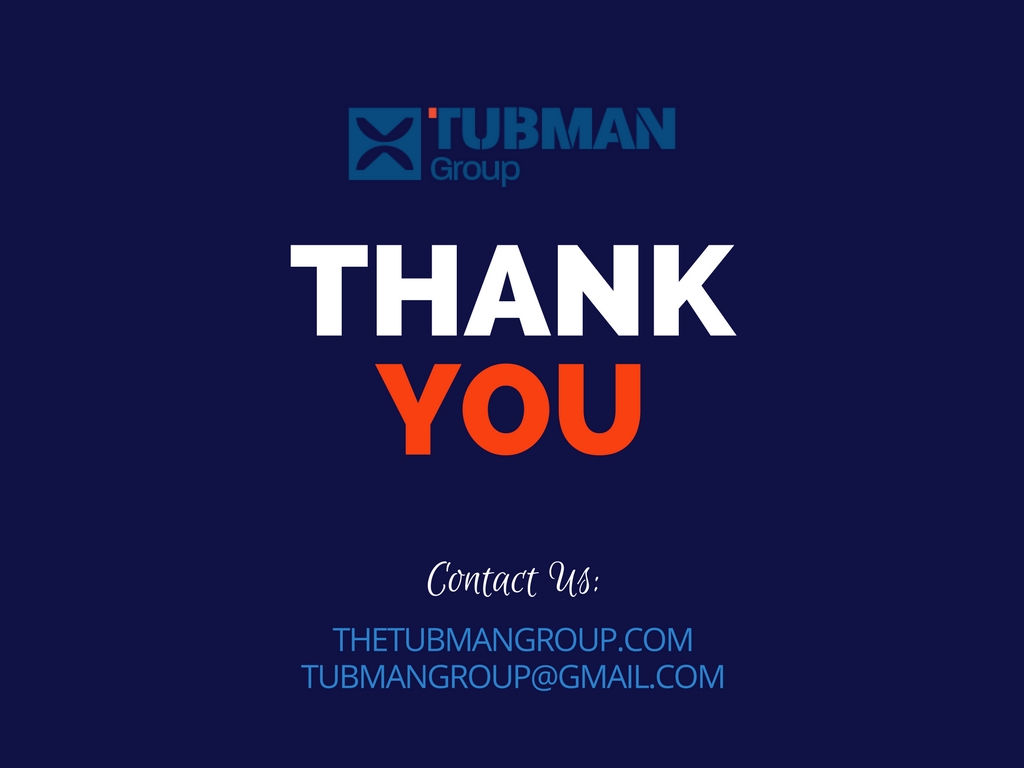 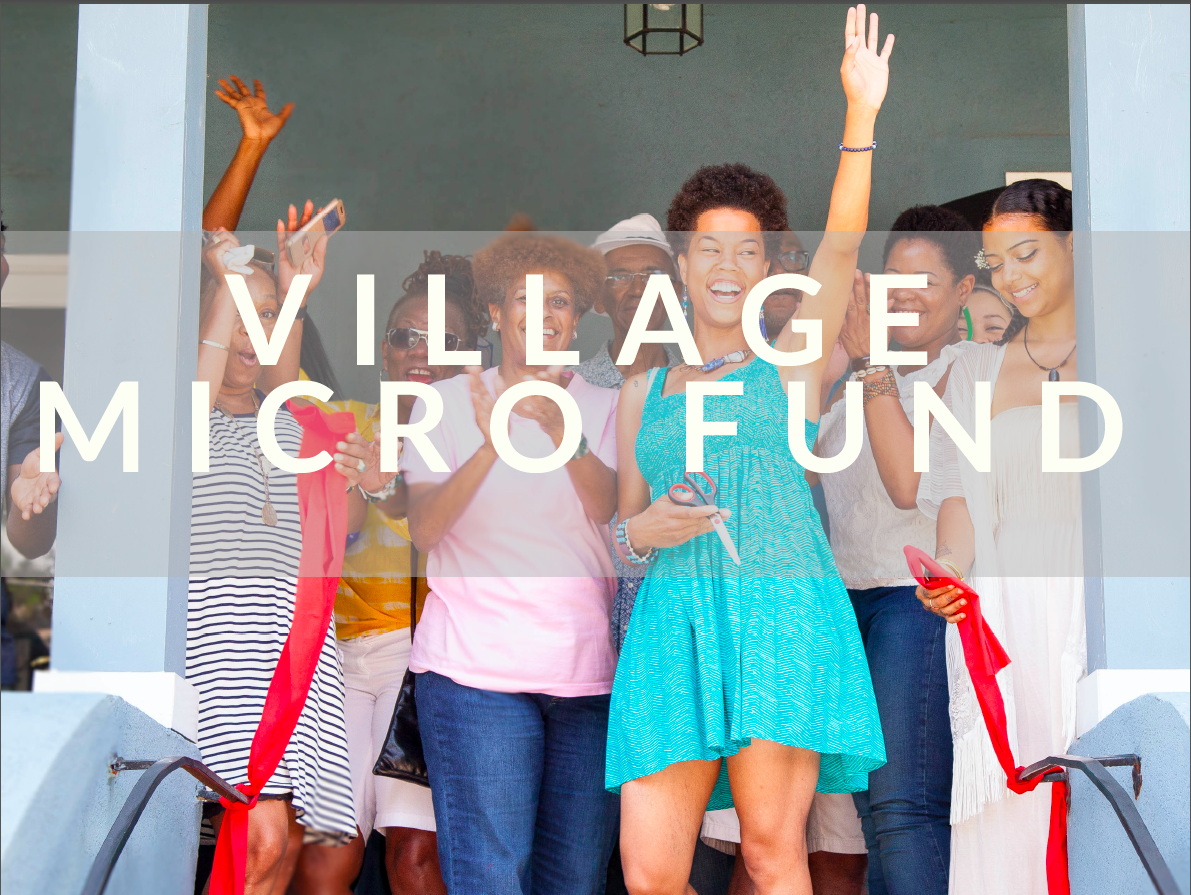